CHỦ ĐỀ 3: NĂNG ĐỘNG, SÁNG TẠO (TIẾT 3)
ÔN TẬP, KIỂM TRA, ĐÁNH GIÁ CHỦ ĐỀ
CHỦ ĐỀ 3: NĂNG ĐỘNG, SÁNG TẠO (T3)
Tự giác, năng động, sáng tạo và làm việc chất lượng, hiệu quả là những đức tính quan trọng đối với mỗi cá nhân trong học tập cũng như trong lao động. Bên cạnh đó, một số đức tính khác cũng rất cần để chúng ta phát triển toàn diện, đó là những đức tính nào?
Một số đức tính khác đó là:
Kiên trì
Cẩn thận
Tuân thủ kỉ luật lao động.
Tiết kiệm thời gian và tài sản chung
Trung thực
Biết hợp tác, làm việc cùng nhau....
CHỦ ĐỀ 3: NĂNG ĐỘNG, SÁNG TẠO (T3)
LÀM VIỆC NHÓM
Các nhóm trình bày nội dung chủ đề bằng bản đồ tư duy
Năng động
Sáng tạo
Học tập
Lao động
Lao động
Lao động
Khái niệm
Năng động
 sáng tạo
A
Cuộc sống
Năng động, 
sáng tạo
Biểu hiện
Trái với 
năng động,
 sáng tạo
B
Ý nghĩa
là phẩm chất 
cần thiết của
 người lao động
C
tích cực vận dụng
 những điều đã biết
 vào cuộc sống
D
Cách rèn       luyện
giúp con người vượt 
qua khó khăn
tìm ra cách học tập
 tốt nhất cho mình
rút ngắn thời gian 
để đạt được mục đích
mang lại vinh dự 
cho bản thân,gia đình
đất nước
siêng năng, kiên trì 
trong các hoạt động
Làm nên những 
       kì tích vẻ vang
CHỦ ĐỀ 3: NĂNG ĐỘNG, SÁNG TẠO (T3)
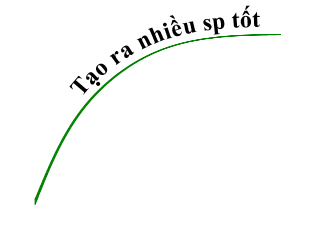 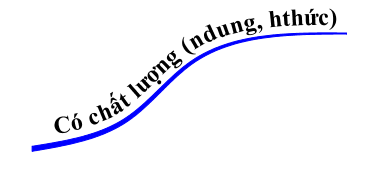 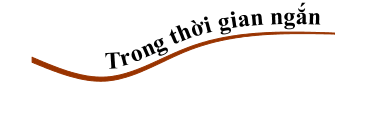 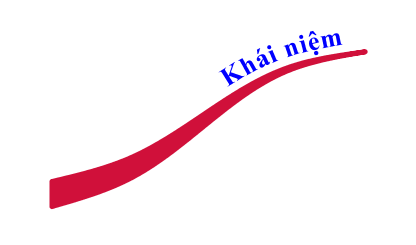 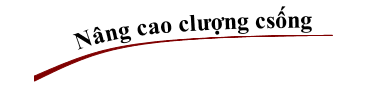 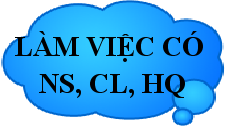 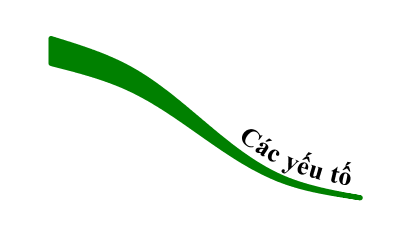 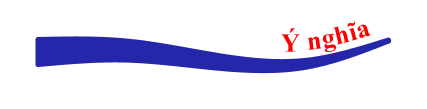 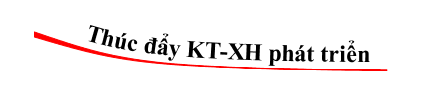 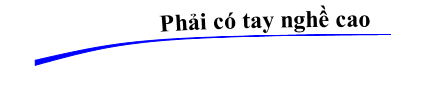 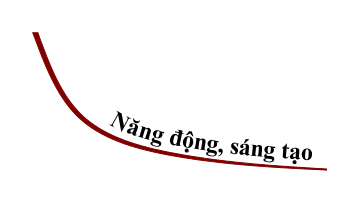 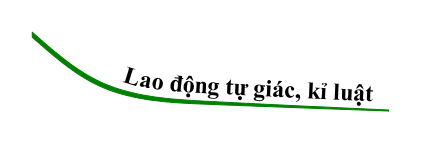 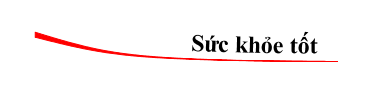 Trò chơi ô chữ
1
H
Ọ
C
T
Ậ
P
2
T
Í
C
H
C
Ự
C
3
K
I
Ê
N
T
R
Ì
4
H
A
I
K
H
Ô
N
G
5
C
H
Ấ
T
L
Ư
Ợ
N
G
6
N
Ă
N
G
S
U
Ấ
T
H
I
Ệ
U
Q
U
Ả
7
T
Ự
G
I
Á
C
8
6/ Số lượng sản phẩm hay khối lượng công việc làm ra
trong một thời gian nhất định gọi là gì?
8/ Chủ động làm việc, không đợi ai nhắc nhở, không
phải do áp lực từ bên ngoài gọi là gì?
2/ Một phong trào thi đua do Bộ giáo dục phát động:
“ Xây dựng trường học thân thiện, học sinh …….”
4/ Không chạy theo bệnh thành tích là một nội dung 
cuộc vận động nào của ngành giáo dục?
3/ Quyết tâm làm đến cùng dù có khó khăn, gian khổ 
là thể hiện tính gì ?
5/ Cái tạo nên sản phẩm, giá trị của sự vật, sự việc
gọi là gì?
7/ Kết quả thực của việc làm mang lại gọi là gì ?
1/ Nhiệm vụ chính của người học sinh là gì ?
H
Ạ
N
H
P
H
Ú
C
CHỦ ĐỀ 3: NĂNG ĐỘNG, SÁNG TẠO (T3)
1/Trong các hoạt động mà em vẫn tham gia trong quá trình học tập ở nhà trường dưới đây, em thấy những hành vi nào được rèn luyện, hình thành và phát triển trong các hoạt động đó (tự giác, năng động, sáng tạo, năng suất, chất lượng, hiệu quả...) 
? Hãy viết vào cột bên phải những hành vi đó và cách mà em phát triển chúng trong các hoạt động đó.
CHỦ ĐỀ 3: NĂNG ĐỘNG, SÁNG TẠO (T3)
b) Hãy thảo luận và chia sẻ với các bạn trong lớp về các biện pháp rèn luyện hành vi của mình để học tập và làm việc sáng tạo, hiệu quả.
CHỦ ĐỀ 3: NĂNG ĐỘNG, SÁNG TẠO (T3)
2a) Hãy chỉ ra những biện pháp rèn luyện để có được sự tự giác, năng động, sáng tạo và hiệu quả trong học tập mà em cho là khả thi.
2b) Em hãy suy nghĩ về hình thức tuyên truyền để phổ biến các cách học tập hiệu quả góp phần hình thành những đức tính tốt cần có trong lao động.
DẶN DÒ
- Sưu tầm danh ngôn, ca dao, tục ngữ..., câu chuyện, tấm gương về chủ đề.
- Học thuộc nội dung bài học. Làm bài tập sgk.
- Chuẩn bị tiếp bài ngoại khóa